英菲尼迪经销商商业计划书INFINITI Dealer Business Proposal申请公司全称:Company Application日期: Date: yyyy-mm-dd
目录Contents
申请公司目前的背景资料
    Current Background of Company Application
 英菲尼迪经销商商业计划书
  INFINITI Dealer Business Proposal
申请公司目前的背景资料Current Background of Company Application
主要投资人的联系方式Primary Investor’s Contact
负责提供资料的联系人 Contact Person
申请公司目前的背景资料Current Background of Company Application
申请公司A的背景资料A background of company application:
注册日期Registered Date:
注册资本Registered Capital:
企业类型 (私营/国营/独资/合资/上市公司):
   Type of Enterprise: Private,State-owned,Individual proprietorshipJoint-venture,Listed
主要经营范围Scale of Business:
收入总计Total Revenue:
利润总计Total Profit:
员工人数总计Total Employees:
4S经销店个数总计Total owned 4S Shops:
申请公司目前的背景资料Current Background of Parent Company
申请公司或主要投资人拥有的所有品牌经销店的股权信息（含4S店，城市展厅以及维修中心）
   Shareholder flowchart of mainly owned 4S, 1S, and A/S Workshops by company application or primary investors.
   请列明申请公司所控股的所有公司（汽车产业和非汽车产业）    
        Please include all levels of where there is a majority ownership, including businesses outside the proposed corporate entity (both automotive and non-automotive).
xx%
xx%
...
xx%
xx%
xx%
xx%
...
申请公司目前的背景资料Current Background of Company Application
申请公司或主要投资人拥有的所有品牌经销店的股权信息: 
   Shareholder flowchart of mainly owned 4S shops by company application or primary investors
申请公司目前的背景资料Current Background of Parent Company
申请公司或主投资人拥有的所有品牌经销店（含4S店，城市展厅以及维修中心）的背景
    General background of mainly owned 4S, 1S, and A/S Workshops by company application or primary investors.
申请公司目前的背景资料Current Background of Parent Company
申请公司或主投资人拥有的所有品牌经销店（含4S店和维修中心）目前的售后服务财务方面业绩: (单位：千元)General After-sales financial performance of mainly owned 4S and A/S Workshops by company application or main investors.
请提供厂家报告佐证。
Provide manufacturer report for validation of score received.
申请公司目前的背景资料Current Background of Parent Company
申请公司A的背景资料:
Current Background of the parent company group.
申请公司目前的背景资料Current Background of Company Application
申请公司A的股权结构:
Shareholders Flowchart of Parent Company Group
股东 C
shareholder-C
股东 D
shareholder-D
xx%
xx%
股东 A
shareholder-A
股东 B
shareholder-B
xx%
xx%
申请公司Company application
注：若为自然人股东，请提供官方证明文件。同时，也请在第5页公司组织结构图中提供所有成员的职务及头衔。
Note: If personal ownership, please provide copies of the official record for validation.
          Also, please provide Titles and Position of members within the corporate organization (slide 5)
申请公司目前的背景资料Current Background of Parent Company
申请公司A目前的财务业绩: （单位：千元）
     Current  financial performance  of company application (A unit of investment amount: RMB1,000).  
   请提供申请公司的合并数据以及第6页中所列的所有经销商的财务数据。
    Please provide one form for the parent company as well as for each of the dealerships listed on Slide 6.
请提供最近三年的申请公司审计过的合并财务报表以及上述所列全部经销商的财务报表复印件。
Provide copy of audited financial statements for parent company as well as dealership companies for each year.
申请公司目前的背景资料Current Background of Parent Company
申请公司A目前的财务业绩: （单位：千元）
Current  financial performance  of company application (A unit of investment amount: RMB1,000).  
In addition to filling out the table below, please provide a copy of your most recent audited Balance Sheet.
目录Contents
申请公司目前的背景资料
    Current Background of Company Application
 英菲尼迪经销商商业计划书
  INFINITI Dealer Business Proposal
英菲尼迪经销商商业计划书INFINITI Dealer Business Proposal
英菲尼迪经销商股权结构图
   Shareholders Flowchart of INFINITI Dealer (minimum of 2 levels)










 需成立新公司来开展英菲尼迪业务。
   Operating INFINITI business requires establishment of a new company.
xx%
xx%
xx%
xx%
xx%
运营主体
英菲尼迪经销商商业计划书INFINITI Dealer Business Proposal
建议投资计划 - 来源及证明（金额单位：千元）
     Investment Plan-Investment source&certificate (A unit of investment amount: RMB1,000)
英菲尼迪经销商商业计划书INFINITI Dealer Business Proposal
建议的组织结构图
   The flowchart of suggested organization
英菲尼迪经销商商业计划书INFINITI Dealer Business Proposal
建议的英菲尼迪经销商负责人
     A suggested primary team members of the INFINITI Dealer
姓名:             性别:              年龄:       	     学历:              专业:
  Name:               Gender:       	Age:                   Diploma:      	 Major:
英菲尼迪经销商商业计划书INFINITI Dealer Business Proposal
建议的总经理
   Suggested General Manager of INFINITI Dealer
姓名:             性别:              年龄:       	     学历:              专业:
  Name:               Gender:       	Age:                   Diploma:      	 Major:
英菲尼迪经销商商业计划书INFINITI Dealer Business Proposal
建议的销售经理
  Suggested Sales Manager of INFINITI Dealer
姓名:             性别:              年龄:       	     学历:              专业:
  Name:               Gender:       	Age:                   Diploma:      	 Major:
英菲尼迪经销商商业计划书INFINITI Dealer Business Proposal
建议的服务经理
    Suggested After-sales Manager of INFINITI Dealer
姓名:             性别:              年龄:       	     学历:              专业:
  Name:               Gender:       	Age:                   Diploma:      	 Major:
英菲尼迪经销商商业计划书INFINITI Dealer Business Proposal
建议的市场经理
    Suggested Marketing Manager of INFINITI Dealer
姓名:             性别:              年龄:       	     学历:              专业:
  Name:               Gender:       	Age:                   Diploma:      	 Major:
英菲尼迪经销商商业计划书INFINITI Dealer Business Proposal
建议土地
   Proposed Land
英菲尼迪经销商商业计划书INFINITI Dealer Business Proposal
城市地图包括竞争对手所处位置和建议的英菲尼迪经销店位置
A city map including competitor’s location and proposed INFINITI 4S shop location.
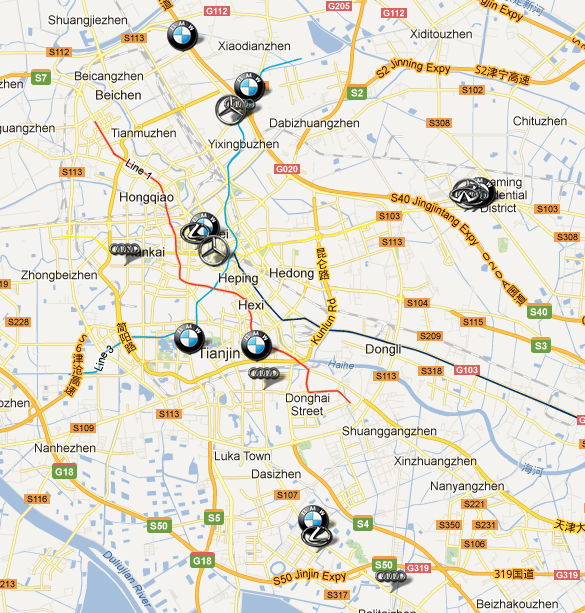 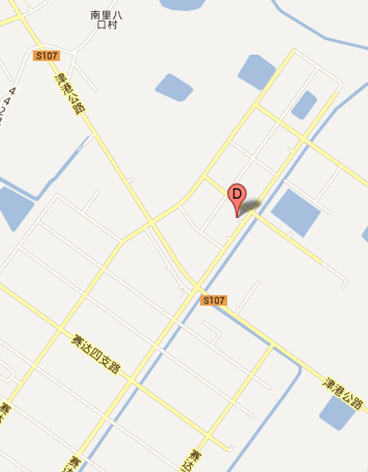 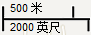 建议土地 – 位置
   Propose Land- Location
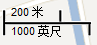 Infiniti #1
例
Investor A
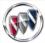 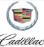 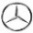 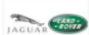 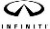 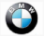 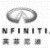 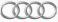 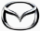 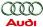 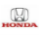 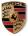 700M
19KM
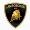 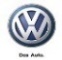 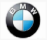 1.2KM
Zhongshun Jinbao
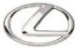 Proposed Land
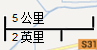 英菲尼迪经销商商业计划书INFINITI Dealer Business Proposal
例
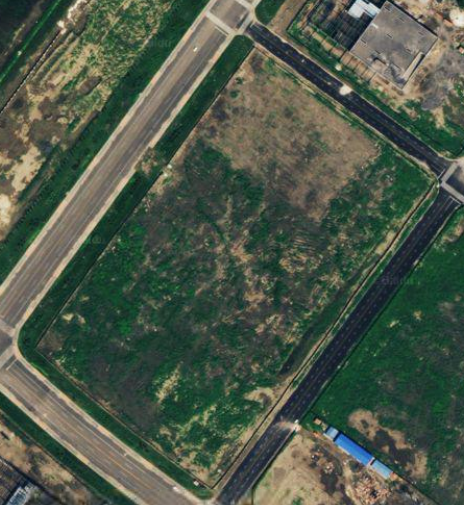 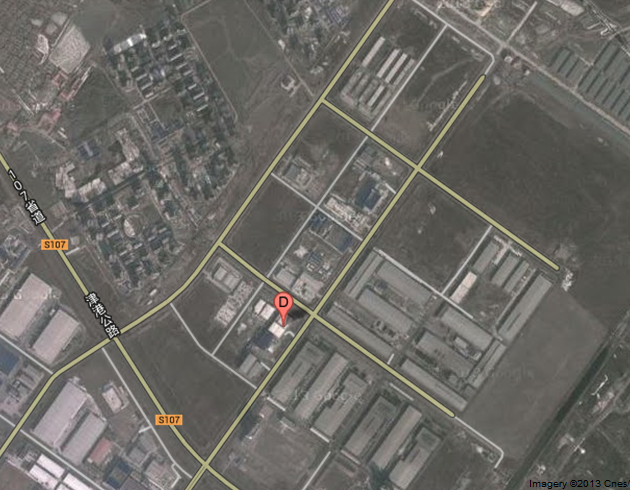 85M
Investor A
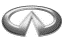 70M
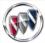 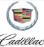 Flagship
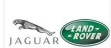 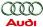 Under Construction
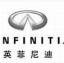 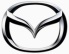 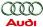 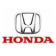 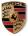 applications in process
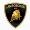 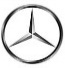 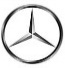 Under Construction
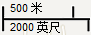 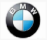 e
g
d
f
c
b
a
英菲尼迪经销商商业计划书INFINITI Dealer Business Proposal
建议土地-照片
   Proposed Land-Photos
请至少提供如下图所示的各角度照片 
Shooting angles are required as below.
例
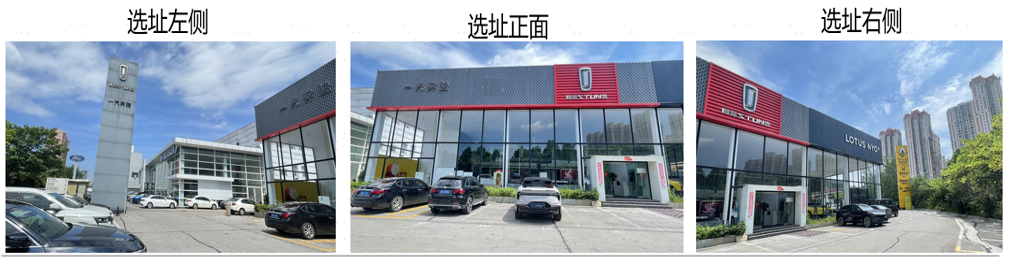 英菲尼迪经销商商业计划书INFINITI Dealer Business Proposal
建议土地-红线图
   Proposed Land-Red line drawing
红线图需说明土地规划参数或设计要点,包括建筑退线、绿化退线、主入口和其它要求。
Red line drawing is required to include land planning index or core design elements, which includes back to red line, back to greening red line, main entrance and other requirements.
英菲尼迪经销商商业计划书INFINITI Dealer Business Proposal
建议土地-详细规划信息
    Proposed Land-Detailed information
请按土地自然状况，红线图或土地规划要求填写
According to actual land status, red line drawing 
and land planning, fill in the blanks.
英菲尼迪经销商商业计划书INFINITI Dealer Business Proposal
建议土地-其他
    Proposed Land-Others
请说明其它影响设计、建筑、招牌、和未来运营的因素
Please illustrate other factors in design,construction,
signage and operations in future
英菲尼迪经销商商业计划书INFINITI Dealer Business Proposal
建议土地 – 现有状况Current status on proposed land
   (请附土地所有权证/土地购买合同/土地租赁合同/土地租赁意向书等)
   Please attach land property certificate/land ownership contract/lease on land contract/letter of land lease intent.
英菲尼迪经销商商业计划书INFINITI Dealer Business Proposal
销售预测 – 当地市场销售分析
   General Sales Analysis of local market
   当地市场简介(面积,城市影响力,消费习惯等)
      Briefing of local market (including area, an influence of this city, consuming habit and so on)
请提供以下材料Submitting materials as below
营业执照 
 Business License 
汽车行业维修许可证 
Automotive Maintenance Permit   
申请公司验资报告及最近3年的财务审计报告(申请公司及主要4S店的资产负债表，损益表和现金流量表)   An applicant’s verification of capital statements; audited financial statements for recent 3 years  
  (including company application’s and mainly owned 4S shop’s balance sheet, loss&profit statements and  
  cash flow statements.）

银行或其他金融机构出具的申请公司资信证明
  Credit certificates issued by a bank or other financial organizations.
英菲尼迪经销商商业计划书INFINITI Dealer Business Proposal
销售预测 – 当地市场数据 Local market data
英菲尼迪经销商商业计划书INFINITI Dealer Business Proposal
销售预测 – 汽车市场历史数据
   Historical data in local auto market
英菲尼迪经销商商业计划书INFINITI Dealer Business Proposal
销售预测 – 英菲尼迪销量计划 
   Sales Forecast-INFINITI plan for sales volume
英菲尼迪经销商商业计划书INFINITI Dealer Business Proposal
新车销售及保有车辆预估   
   New Vehicle Sales Forecasts and UIO
谢 谢
THANKS